Trespass
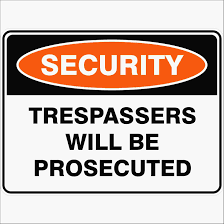 Trespass to the person
Trespass to the person covers the right that a person has to their own personal safety and freedom from personal inconvenience. 
Trespass to the person is commonly referred to as assault. 
This is an example of an action that may result in both a criminal prosecution and a civil action (suing for compensation). 
Trespass to the person can come in three forms 
Assault
Battery
False Imprisonment
Assault
The tort of assault occurs when the defendant’s actions places the plaintiff in a position where they reasonably believe that they are in immediate physical danger. 
It can be assault, to approach someone menacingly with a knife in hand, to point a gun at someone, or to throw a punch that misses. 
To prove assault, the plaintiff must show that all of the following circumstances exist. 
The defendant posed a direct threat to the plaintiff. 
The plaintiff held a reasonable fear of harm due to the threat. 
The plaintiff had knowledge of the threat made by the defendant.
Battery
Often an assault is combined with battery. 
This occurs when the defendant actually carries out the action feared, such as firing the gun, stabbing with the knife or contacting the plaintiff with the punch 
Of course, it is possible to be battered by surprise, without first being threatened, and therefore not necessarily suffer an assault.
To prove battery, the plaintiff must show that all of the following circumstances exist.
The defendant made direct contact with the body of the plaintiff. 
The defendant intended to make contact. 
The defendant acted voluntarily.
False imprisonment
False imprisonment occurs when one person unlawfully detains another person. 
 This does not include the situation of being lawfully arrested or detained by the police. 
To prove false imprisonment, all of the following factors must be shown. 
There was total restraint of the plaintiff (that is, there was no reasonable means of escape). 
 The act of restraining the plaintiff was the direct action of the defendant. 
 The defendant acted intentionally.
Trespass to land
The rightful occupiers of land may take action to: 
Remove a trespasser
Seek out assistance to remove a trespasser
Stop a repetition of trespass
Claim compensation for losses resulting from trespass.

As a general rule, it is trespass in these situations: 
to enter another person’s land without permission 
 to stay there for longer than is permitted
to put something on or against the land of another person.
Exceptions to Trespass to land
There are some occasions where trespass to land does not apply:
It is not trespass for a representative from a gas company or a private supplier to enter your land and check the gas meter. 
The same situation would apply, for example, if an RSPCA inspector checked the condition of your animals.